复试报名缴费流程

                                     1.打开支付宝，查找：兰州大学财务处
3.点击研究生复试报名费及体检费
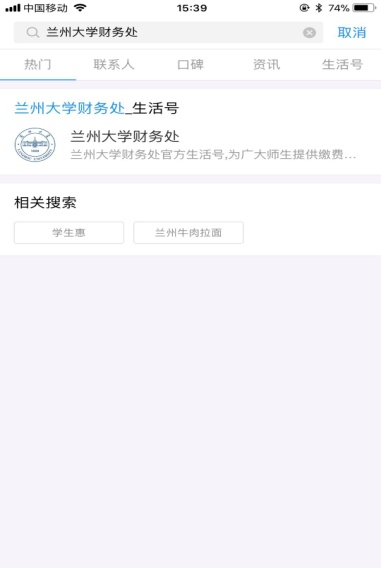 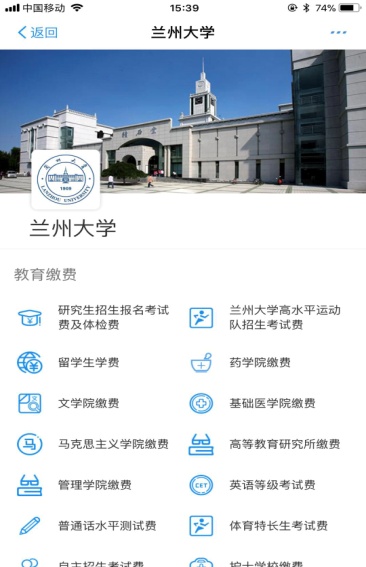 4.点击研究生复试报名费及体检费，填写个人信息缴费
2.关注，并进入缴费大厅
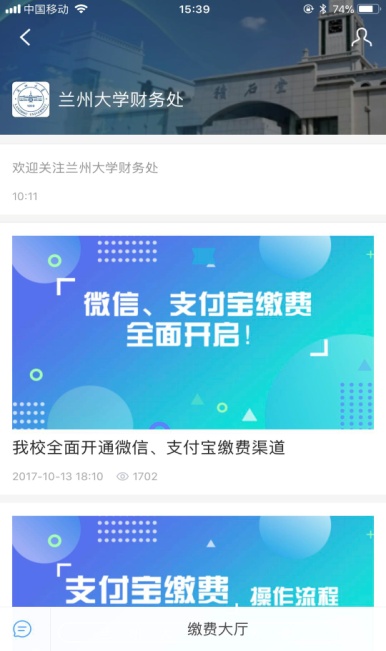 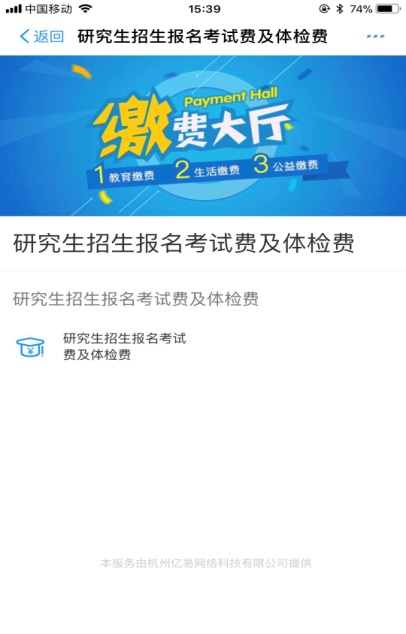 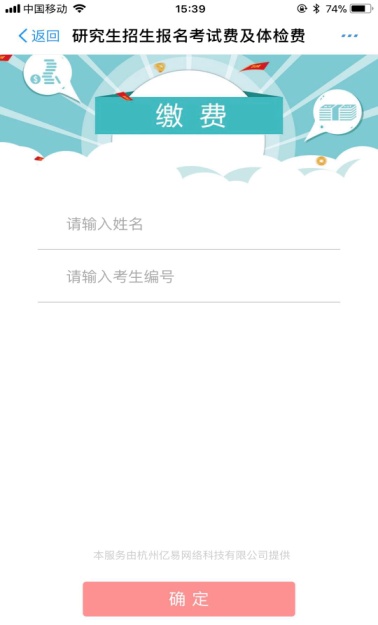